Počátky stavovské společnostiv českých zemích
Obsahy a formy české státnosti I
Český lev jako svorník (PH před 1490)
Přechod od klasické monarchie v monarchii stavovskou na konci středověku
Středověká monarchie – král jako zástupce Boha na zemi, Bohem vyvolený, pomazaný, tedy nad běžné smrtelníky povýšený; 
přesto musí od určitého momentu brát ohled na svého mocenského partnera, kterým je šlechtická zemská obec (v čes. zemích zformování zemské obce po smrti P.O.II. (1278-83). 
Po celé 14. stol. vládne král jako pán nad zemí a lidmi, jako zákonodárce, který stojí nad zákony. Přesto musí brát ohled na obec šlechticů. Zemská obec – mocenská skupina šlechty, která není institucí, organizací. Jedná se o „dualismus moci“ – pojem F. Šmahel, ČČH 1992
stavy jsou sociální vrstvy, korporativně organizované, hájící vlastní stavovské (sociální) zájmy již na určitém právním základě. Nejedná se už jen o šlechtu
stavovská obec či stavovská opozice – soubor všech stavů na určitém státoprávně vymezeném území (v 1 státě). Stavovská obec se spolupodílí s panovníkem na zákonodárné, výkonné a soudní moci v zemi 
Stavovské vědomí se odráží v politické ideologii – hledá oporu v historii, ve formulaci určitých tvrzení: v čes. situaci se poukazuje na Přemysla Oráče, na kontinuitu státu udržovanou stavy (nikoli měnícím se panovníkem), volba a předání insignií vlády stavovskou reprezentací. Takže vlastně stát = stavové (nikoli stát = panovník, jak platilo bez této artikulace v raných dobách a jak bude naformulováno teoretiky absolutismu). Myšlenku zachytil např. Hilarius Litoměřický
stavovská společnost, stavovský stát – širší pojem, kt. vedle stavov. obce zahrnuje i panovníka a neprivilegované vrstvy (stojící mimo politický národ). Přechod k takové společnosti, zformování stavov. státu, je proces, který v českém prostředí probíhá od doby vlády Václava IV. po celé jedno století.
Pečetidlo zemského soudu – český lev a sv. Václav (Pax scti Wenceslai)
ZKČ za Václava IV.
Politická situace (1)
Vláda Václava IV. (1378–1419) – počátek takových projevů šlechty, které již přesahují rámec běžného soupeření krále a zemské obce:
spory se šlechtou vrcholící ve zformování dvou panských jednot a dvojím zajetím krále (1394 v Králově Dvoře u Berouna, na 2 měsíce, 1402 zajat v Praze a držen 1402-03 jeden a půl roku ve Vídni), kombinované vnitro-dynastickým soupeřením. 
Panstvu šlo o podíl na moci prostřednictvím vlivu na obsazování královské rady – něco mezi poradním orgánem a vládou. Václav musel vydat několik zápisů, v nichž se zavazoval brát ohled na návrhy pánů, v r. 1401 dokonce uznal právo veta svého bratra, uherského krále a následníka trůnu pro Čechy, Zikmunda Lucemburského.
Konflikt s arcibiskupem Janem z Jenštejna
Církevně-ideové zabarvení událostí: do těchto „protostavovských“ konfliktů se promítá církevně-nápravné, reformní hnutí vrcholící v osobě a procesu mistra Jana Husa. Počáteční podpora Husa a jeho stoupenců králem Václavem a královnou Johanou, stejně jako listy české šlechty na obranu Husa, to jsou peripetie procesu soupeření krále a šlechtické obce a projevy rostoucího sebevědomí i zemského (státního) uvědomění české a moravské šlechty.
Václav IV. jedná s panstvem
Symbolika Bible Václava IV.
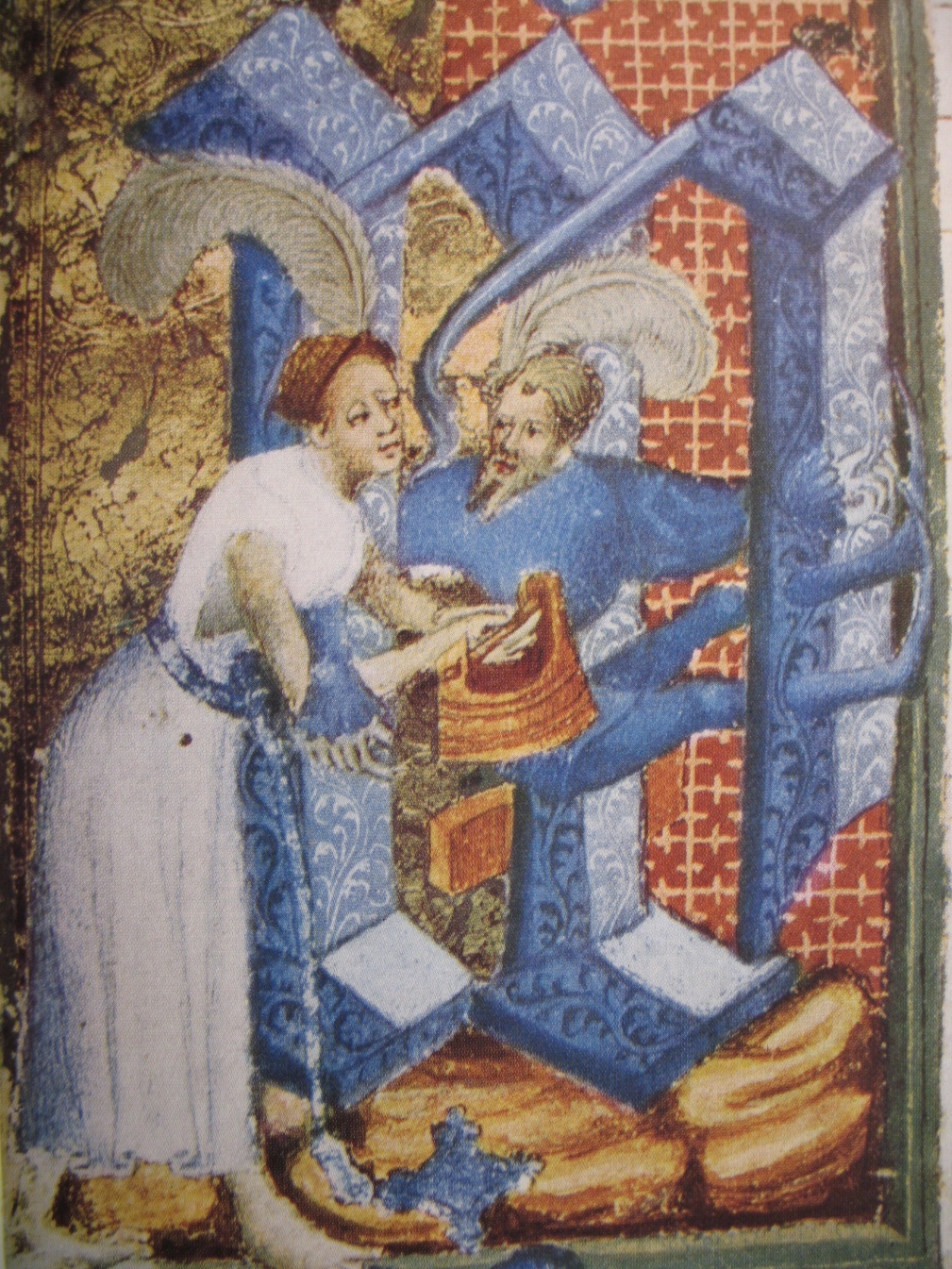 Král Václav jako vězeň



	            Vězeň Václav a lazebnice
Stížný list české a moravské šlechtyproti Husovu upálení 2. 9. 1415
Politická situace (2)
Husitství 
král umírá 16. 8. 1419, země začíná vyjednávat (!) o nástup Zikmunda –  samotný fakt, že si šlechta a město Praha kladou nějaké podmínky (poprvé od nástupu Lucemburků, kdy vydány 1310/11 tzv. inaugurační diplomy) ukazuje na postupný přerod v myšlení politicky aktivních vrstev. 
Jednání nevyústila v bezproblémové přijetí jediného dědice českého trůnu (podle Karlova zákoníku nebyl nejmenší důvod Zikmunda zpochybňovat); česká společnost promítla, resp. nadřadila právním nárokům kritéria reformní a morální. 
Korunovace Zikmunda v červenci 1420 měla spornou, nebo alespoň zpochybnitelnou podobu za válečného stavu a účasti jen části šlechty. Zikmund nebyl většinou země přijat, naopak byl na čáslavském sněmu v červnu 1421 sesazen z trůnu a vyhlášen za škůdce země. Do čela země postavena zemská vláda, v níž byla vedle šlechty významně zastoupena královská města v čele s Prahou. To je nový faktor – města vstupují na politickou scénu.
Zikmund – dědic českého trůnu
Husitské války
Role husitství v rámci formování stavovského státu
Ferdinand Seibt a jeho žák Winfried Eberhard – husitství jako stavovská revoluce;
Stanislaw Russocki – naopak hledá počátky stavovství v Čechách v hluboké minulosti (protoparlamentarismus, 1973); obdobně Karl Bosl (1969, 1976);
dvě odpovědi na tyto „extrémní“ názory:
Frant. Šmahel odmítl takto vyhroceně postavený obraz vývoje v čes. zemích 15. st., položil důraz na dlouhodobější procesy, v nichž mělo husitství roli buď urychlovače, nebo narušitele, ale nebylo jediným faktorem pro výsledný obraz obd. 1436–1500;
Jaroslav Mezník (Brno) – odmítl hledání předčasného „parlamentarismu“ v předhusitských Čechách a sledoval roli husitství na zformování skutečně stavovského sněmu
Císař Zikmund Lucemburský
Náhradní fungování státu
kraje – vytvářejí se od 14. st., krajští popravci (spory o jejich jmenování za V.IV. – svěřil 10 městům, po 2. zajetí jmenoval 1405 pány); za interregna ustaveny landfrýdy (1 zemský + krajové) – základem "listy mírné" (I´ 1440).
Kraje – stát v malém, 12 krajů v čele s hejtmany, není založeno na konfesi, nýbrž na územním principu, charakter vojenské obranné organizace a zároveň suplující státní správu. Zajišťují 
a) pořádek 
b) vzestup společenský a mocenský
Smluvně vážou šlechtice usazené v kraji a v různé míře i místní města. Osoby s majetkem ve více krajích zapsány ve více landfrýdech
Čechy rozdělené na kraje
Stavovský vývoj – dobové události
V letech 1435–37 začíná formulace stavovských zájmů v Č. na sněmech: 
otázka obsazování zems. úřadů 
a zems. soudu (VŠ chce vše pro sebe a bez rozlišení konfese, NŠ chce podíl a jen pro kališ.) = "boj o sedání v lavicích". První řešení Zikmund 1437 – poměr 12:8 (nakonec stejně 1487).

Jiří zbrzdil řešení sporu a stavov. vývoje již za let správcovství: 
zavádí královského prokurátora k hájení král. fisku,
revizní komise na konfiskace ustanovena 1453, stavové mají předložit doklady pro svá práva. 
1456 začíná řídit ZSoud jako zemský správce. 

Kapitula – jediný protistavovský element, usilující o restaurování předhusit. stavu
Opozice: stavovské zájmy se odrazily také v obsahu požadavků ZHJ (opoziční skupina v čele se Zdeňkem ze Šternberka, orientovaná na propapežskou politiku a katolictví). 
Požadavky předložili králi r. 1465; 
byli oporou zahraniční intervence, zahájení války r. 1468, v čele křížové výpravy uherský král Matyáš.
 
Jednoznačné vystupování stavovských skupin bylo brzděno válkou, dočasným roztržením státu mezi Vladislava a Matyáše a v neposlední řadě konfesním rozdělením země. 

Integrace zemské obce po úmluvách olomouckých od r. 1478/79. 
To nutilo k domluvě na modu vivendi – 1485 KH mír – zásada osobní volby konfese (i poddaní).
1490 – opětné spojení ZKČ – Vladislav nastoupil také na uherský trůn, vytvořila se opět personální unie česko-uherská. Rozdělení a opětné spojení se promítlo do stavovského vývoje.
ZKČ po 1450
ZKČ po úmluvách 1479 a po smrti Matyáše 1490
Jiří a Matyáš
Stavovské instituce (1)
král. rada – složení nebylo ustáleno; přísaha králi i stavov. obci; nejužší rada – jen nejvyšší zem. úředníci, různé varianty rozšiřování (o přísedící ZSoudu, dvors. soud, osoby volené sněmem); 

zem. sněm – sněm se prosadil za husitství; 
	hierarchie: krajské sněmíky – sjezdy – zemské sněmy – generál. sněm;
	právo účasti – osobní nebo v zastoupení (volení zástupci, resp. reprez. města);
	probl. sněmů generálních (rozepře čes. stavů a ostat. korunních zemí);
	sněm řídí v Č. pražs. purkrabí, na M. zem. hejtman;
	sněm spolurozhodoval o vnitřní politice, zahraniční zůstala panovníkovi;
	jednání a rozhodování – sněmovní kurie (à 1 hlas – dohadování uvnitř):
Č – 3 kurie (páni, rytíři, král. města); města ztratila rozhodující hlas po HR – fixováno 	ve VZZ, odpor, 	zisk hlasu 1508, potvrz. 1517 – svatovácl. sml.; po 1547 	potrestána, 1627 def. ztráta polit. práv
M – 3 kurie pro 4 stavy: páni, rytíři, duchovenstvo + města;
HL – 2 kurie: šlechta, města;
DL – 4 kurie: duchovenstvo, panstvo, rytíři, města;
Slez. – 4 kurie: knížata, duchovenstvo, svob. šlechta + král. města podléhající čes. 	králi, ostat. král. města a manská šlechta
Stavovské instituce (2)
zem. soud – do 1435 výhradně páni, 1435 požadavek vladyků na zastoupení; ZS nefungoval 1440–	1453, 1467–1485; obsazení upraveno Č 1487 /12:8/; M 1492 /14:6/
desky zemské – vedle tradič. řad (soudní nálezy majetkové agendy – převody nemovitostí a dluhy) zavedeny i desky památné (též usnesení sněmů)

zem. úřady – rozdělení stanoveno Č: 1497 /8:4/; M: /4:3/ obdobně, ale méně úřadů
Č – zastoupení všechny 3 stavy:
VŠ (8) – nejvyšší purkrabí, hofmistr, maršálek, komorník, zem. a dvors. sudí, kancléř, jeden purkrabí karlštejn.
NŠ (4) – nejvyšší písař, purkrabí hradec. kraje, 1 purkrabí karlštejn., podkomoří – 
(města) – podkomoří musí být zároveň obyvatelem StMpr
M: 
páni (4) – zem. hejtm., nejv. maršálek (společný pro Č+M), nejv. komorník a sudí
rytíři (3) – dvorský sudí (hofrychtéř), podkomoří, nejv. písař

Uzavírání stavů (omezena mezistavovská mobilita):
dotud hrála roli momentál. majetková situace, teď se stanoví pravidla přijímání do stavu:
Č: 47 starobylým rodů (1497/1501); nižší šl. 1513, 1516;
M: 15 + 8 mladších (1480) = Kniha Tovačovská (mezi starobylé rody povznesení až po 3 generacích příslušnosti k panskému stavu
Vladislav Jagellonský a Anna z Foixve svatováclavské kapli
Vladislavský sál – místo sněmování?
Stará sněmovna na Pražském hradě
Zasedání zemského soudurok 1530 a 1564
Kancelář desek zemských
Desky zemské
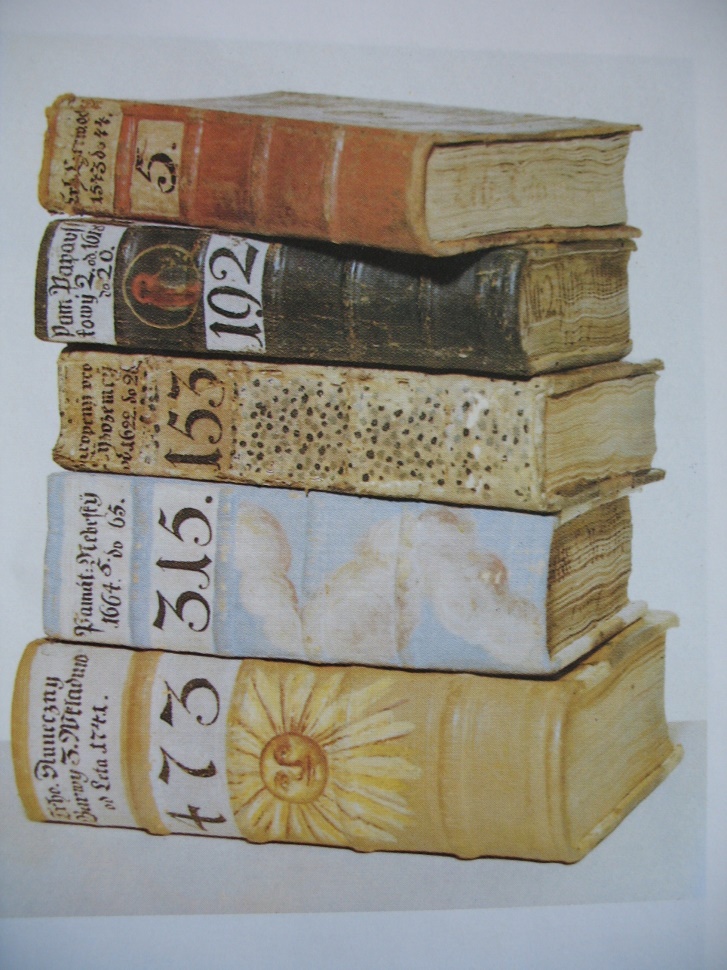 Písař desek dvorských Sezima (1411).Dnešní uložení DZ v Nár. archivu.
Klaudyánova mapa Čech (1518):panské a rytířské rody
Klaudyánova mapa – alegorie rozdělené společnosti
ZKČ jako celek
Stavovské obce jednotlivých ZKČ se osamostatnily. ZKČ = soustátí složené ze stavovsky uspořádaných států. Dezintegrace - nejvýrazněji se projevovala při volbách a korunovacích králů:
čeští stavové se chovali nadřazeně vůči reprezentaci Moravy a dalších zemí, hájili volitelnost krále a jeho nástup podmiňovali volební kapitulací; stavové ostatních korunních zemí z opozice vůči Čechům přijímali krále jako dědice.
M: po r. 1439 († Albrecht Habsb.) nebyl více samost. markrabě (titul nese čes. král); ani jmenován místodržící, vládcem zemský hejtman (tj. stavovský úřad – např. otec a syn Tovačovští), 1473–1477 stavy voleni 4 zemští ředitelé, 1477 Matyáš obnovil hejtmana a dovolil landfrýd; významné postavení olom. biskupa – zasedá stejně jako opavský vévoda na morav. zem. sněmu =) vytrácí se trojčlennost Moravy; silný stavov. princip (Jos. Válka mluví téměř o stavov. republice).
1453/54 ohlášena rovnost stavovských reprezentací. Aleš Holický odvolal svá slova o manství Moravanů, nazval je „milými bratry, příbuznými a dobrými přáteli urozenými, ve všem sobě rovni jsme“. 
Rozvolnil se lenní princip výstavby České koruny, hrozil její rozpad. Nezazněl ale hlas požadující trvalé rozdělení. Nástup Habsburků a jejich pevná ruka, integrační až centralizační tendence měly v tomto příznivé důsledky. Politika Ferdinanda I. se ale vyznačovala protistavovským charakterem.
Země Koruny české navenek
Stavovský vývoj se odrazil i na státoprávních teoriích přesahujících nejen hranice Čech, ale i hranice ZKČ jako celku. Proměnil se vztah český král/království – Říše:
– otázka lenního vztahu
– otázka kurfiřtského hlasu
1440 – za interregna se ujali kurfiřt. hlasu čeští stavové, tentokrát uznáno (volba Fridricha III.)
1486 – při volbě Maxmiliána I. nebyl čes. král Vlad. II. pozván, ačkoli získal r. 1477 „lenní list“, kde mu bylo kurfiřtství a kurf. hlas přiznán
1519 – Ludvík nezletilý, k právu volit se opět hlásí stavové
Svatováclav-ská kaple – přijetí sv. Václava mezi kurfiřty či na říšském sněmu(narážka na situaci krále Vladislava v r. 1486 nebo na stavovské zastoupení 1519?)
Ludvík Jagellonský a Marie Habsburská
Závěr:
Sledovali jsme postupnou proměnu názorů na původ a rozložení moci ve státě, z čehož vyplynuly i důsledky pro každodenní politickou praxi.
Suverénní panovník byl stále více omezován ohledy na své mocenské partnery. 
Stavovský vývoj šel paralelně ve všech zemích širší střední Evropy vč. např. Anglie. Nebyl všude shodný; konec středověku vytváří různé modely parlamentního uspořádání, které se stalo základem novověké podoby státního uspořádání jednotlivých zemí.
Základní princip stavov. společnosti – horizontální vztah mezi příslušníky stavov. obce. Mezi stavy i uvnitř nich se prosazují hierarchizační tendence = znak vyzrávání stavov. společnosti: rozlišují se staré a nové rody; v panském stavu se objevuje přejatá titulatura vyvyšující některé jedince/rody (knížata Poděbradové, Gutštejnové uzurpují hraběcí titul, orsiniovská legenda Rožmberků); vyčleňuje se erbovní měšťanstvo v rámci 3. stavu. Panský stav po HR stále posiluje, rytířstvo vytlačováno z vedoucích pozic, dočasně povýšené rody poklesají, ztrácejí vedení v krajích, i poprava (Jan Smiřický 1453).